2024. Évi felvételi eljárás
Változások a pontszámításban Általános tájékoztató
https://www.felvi.hu/pub_bin/dload/educatio_2023/Pontszamitas_2024.ppsx
Pontszámítás elemei
Pontszámítás érettségi pontok alapján
Pontszámítás érettségi pontok alapján
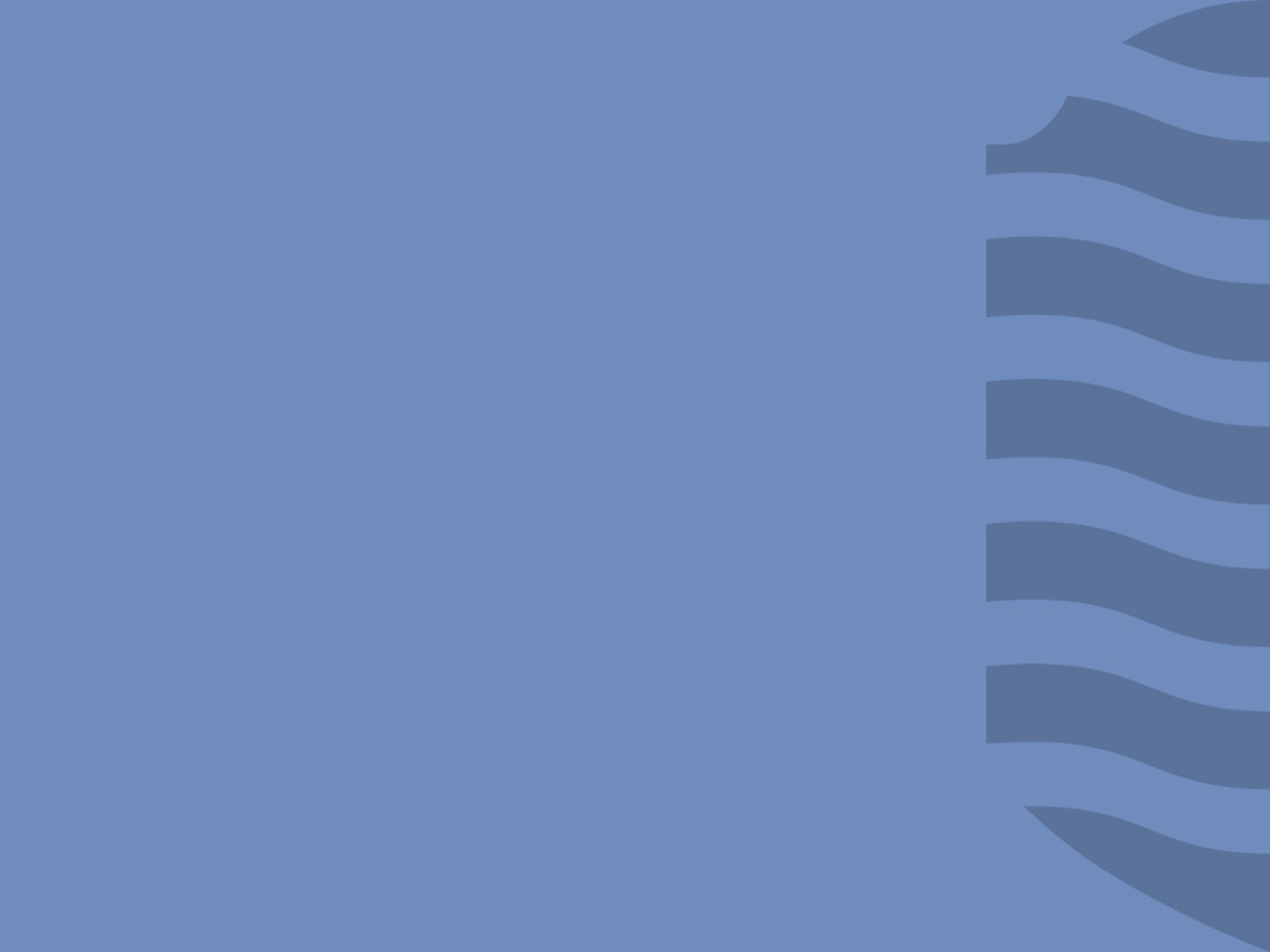 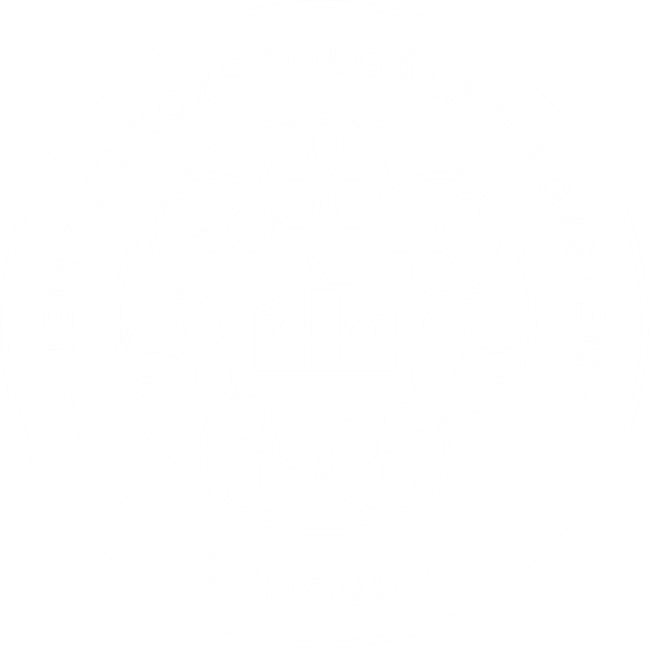 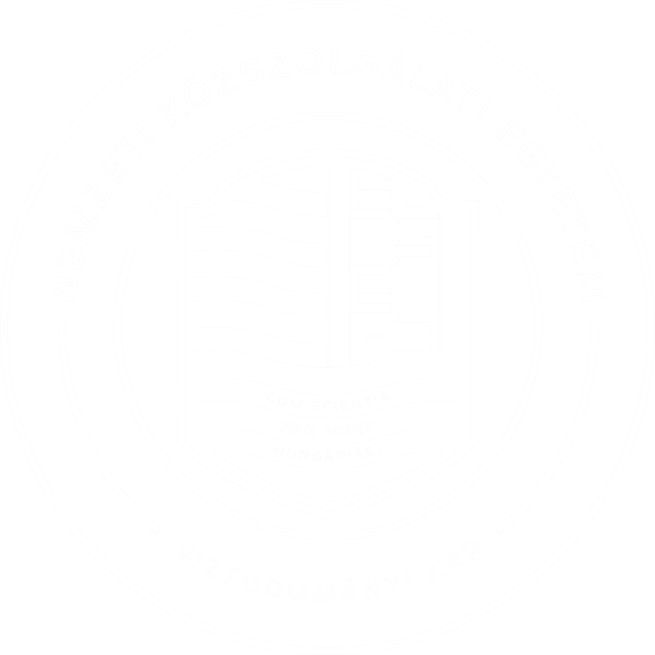 Intézményi sajátosságok
Víztudományi Kar
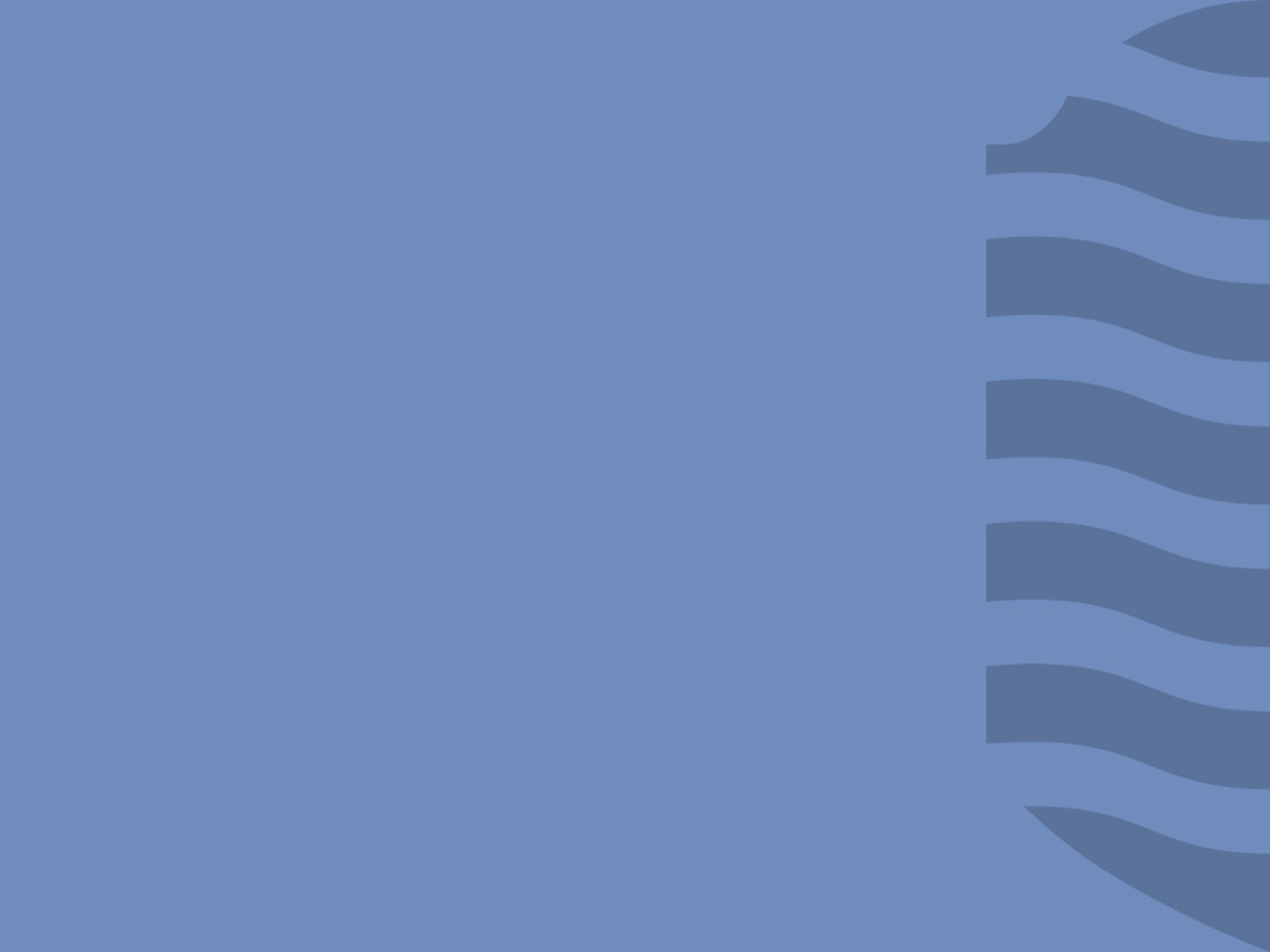 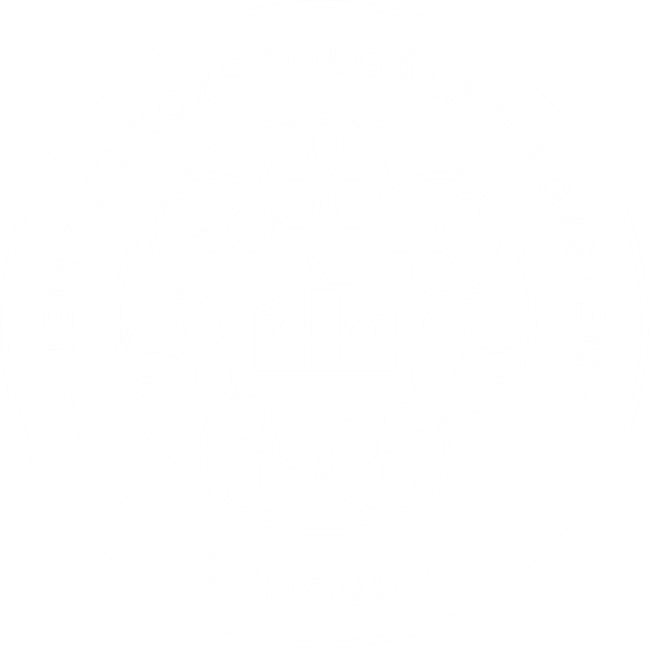 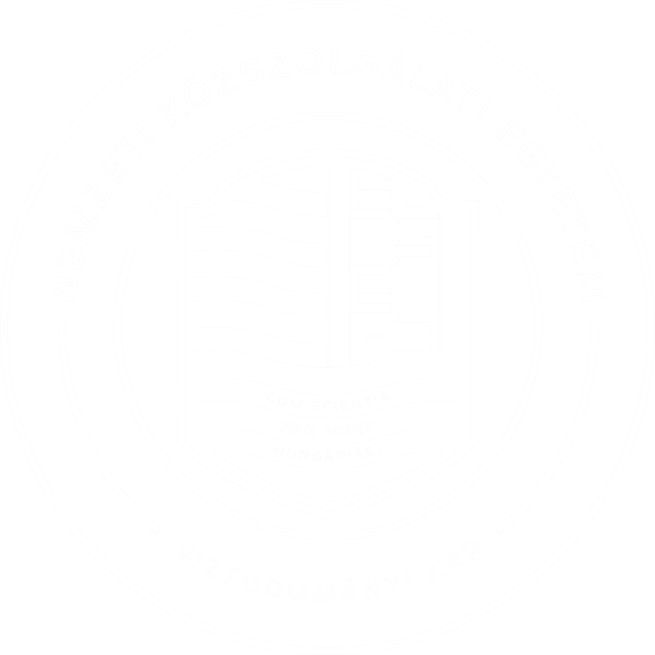 ALAPSZAKJAINKON
A 280 jogszabályi minimumpont eltörlésre került.

Az intézmény állapítja meg a minimumpontszámot. 

Emeltszintű érettségi vizsga nem kötelező, többletpontot jelent.

Bővült a pontszámításnál beszámítható tárgyak köre.
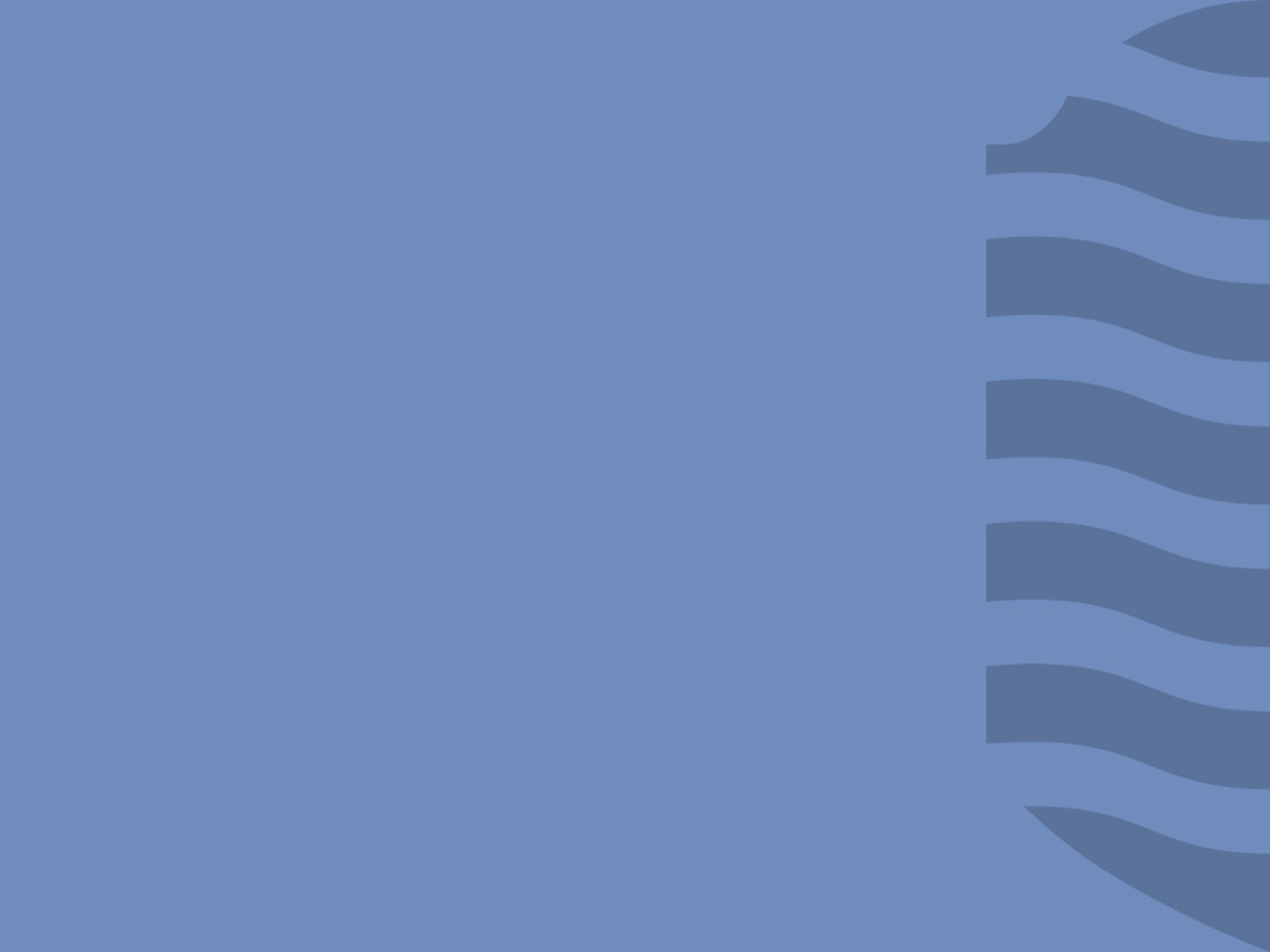 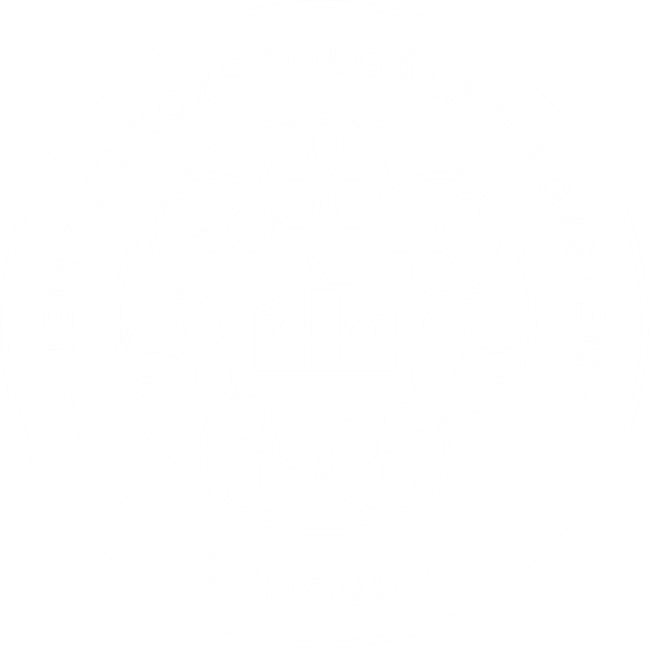 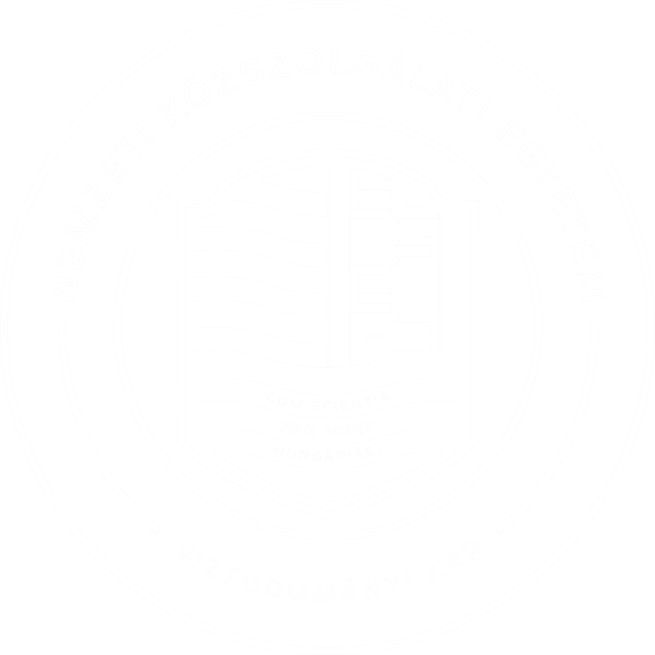 Intézményi pontok
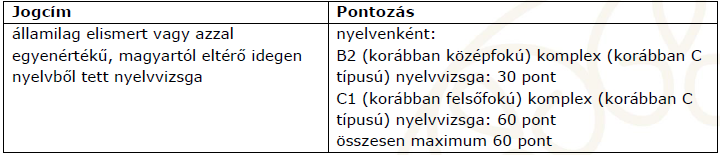 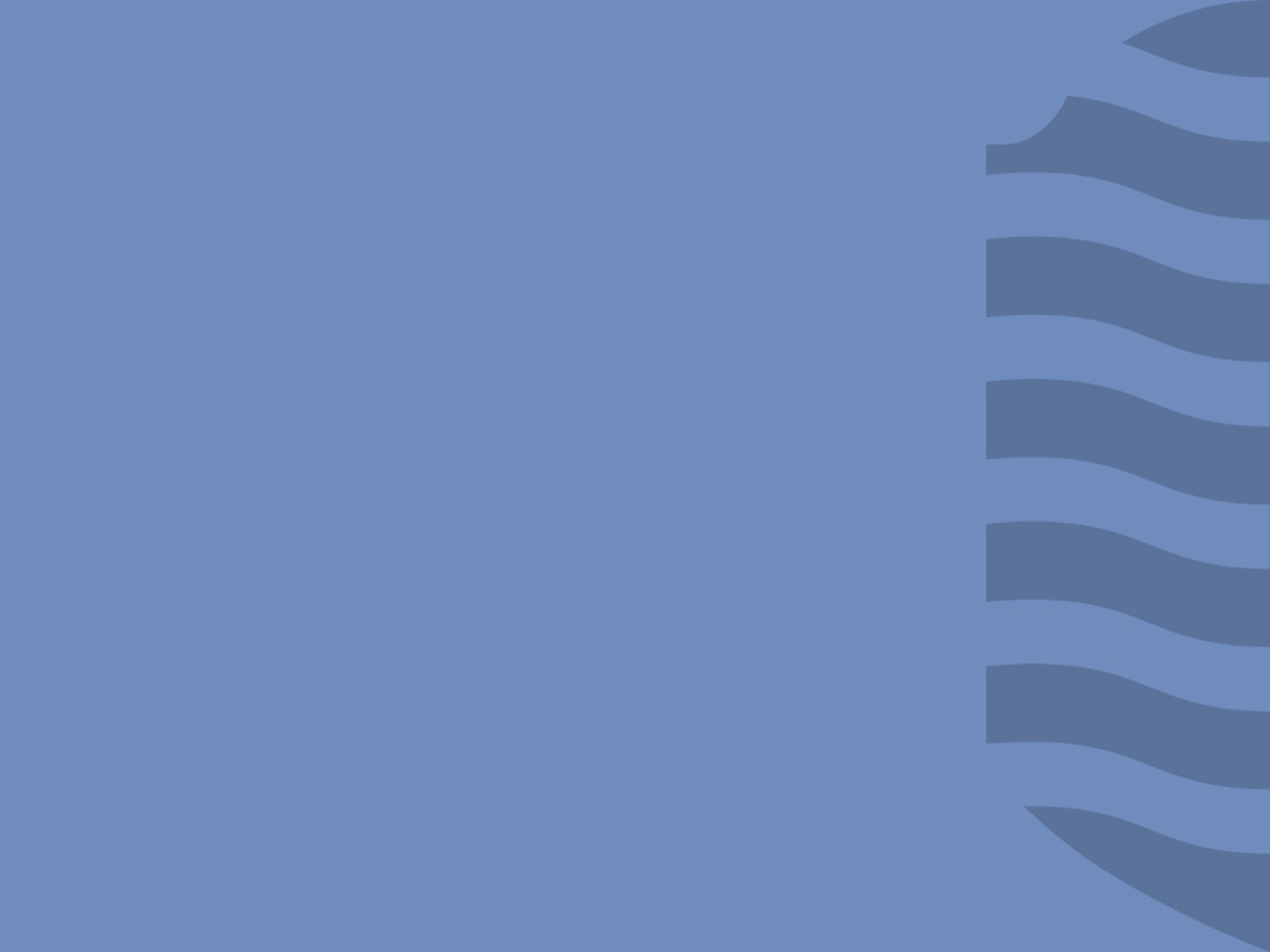 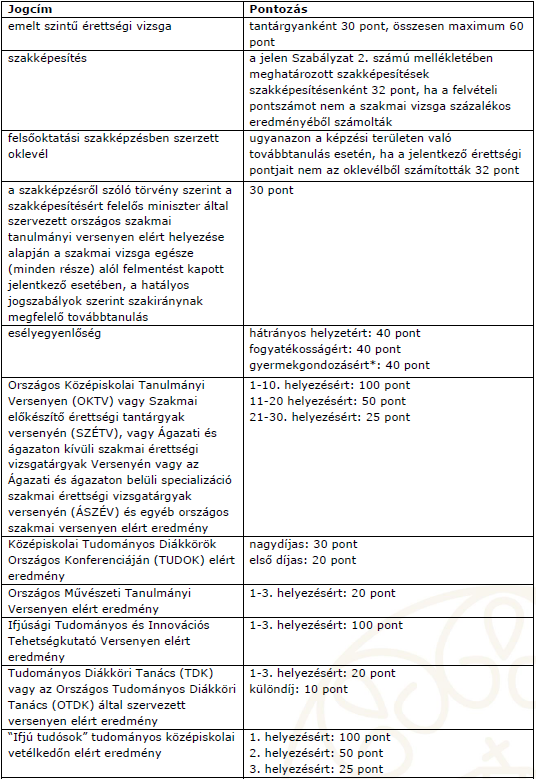 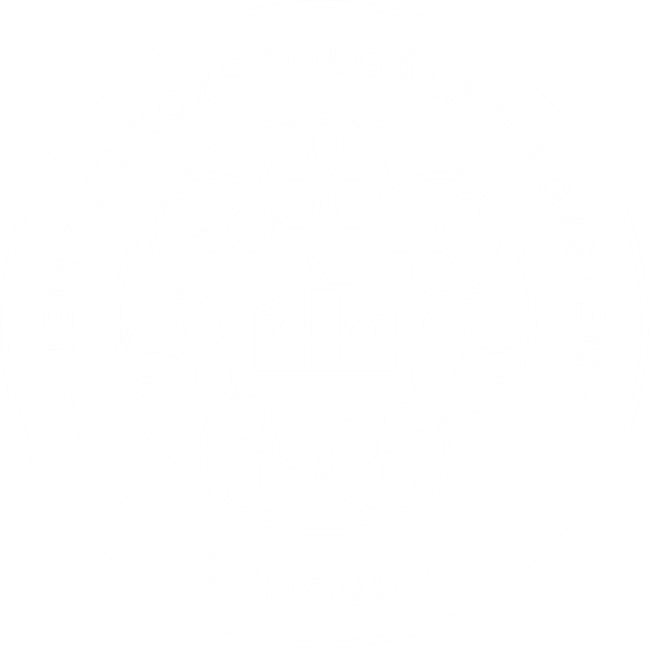 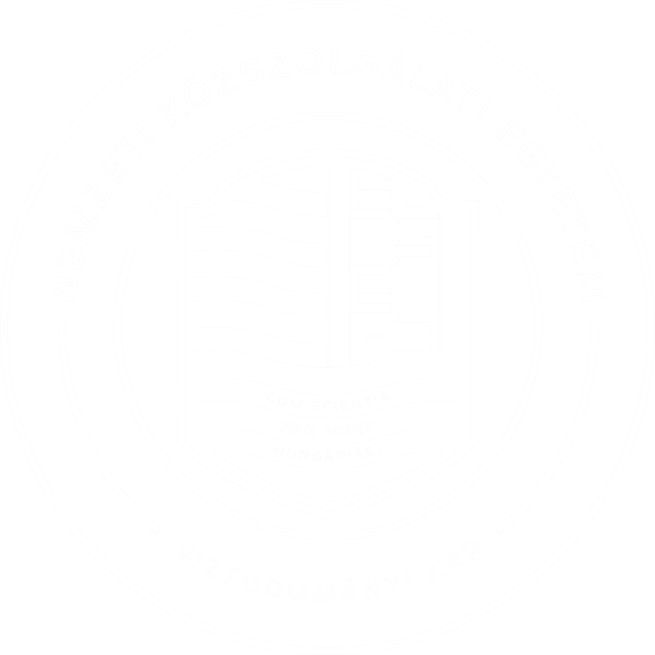 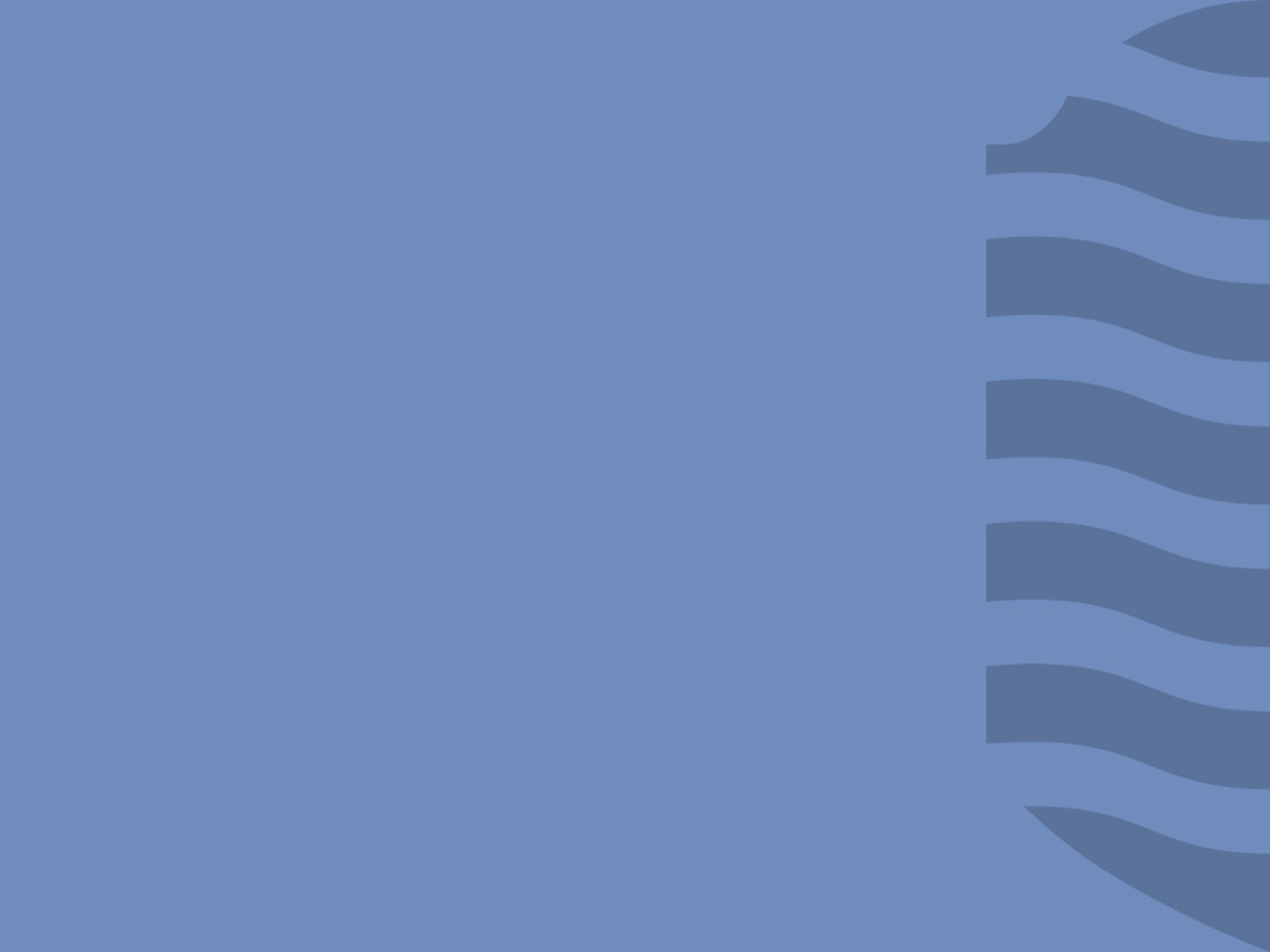 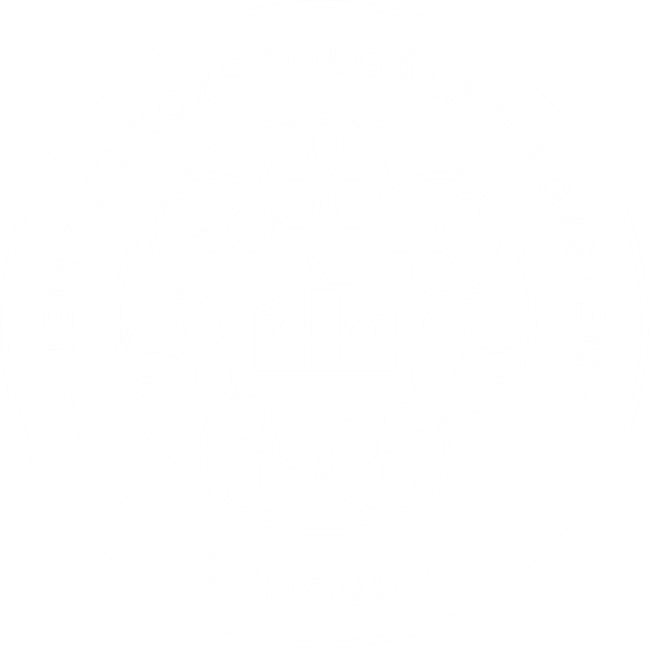 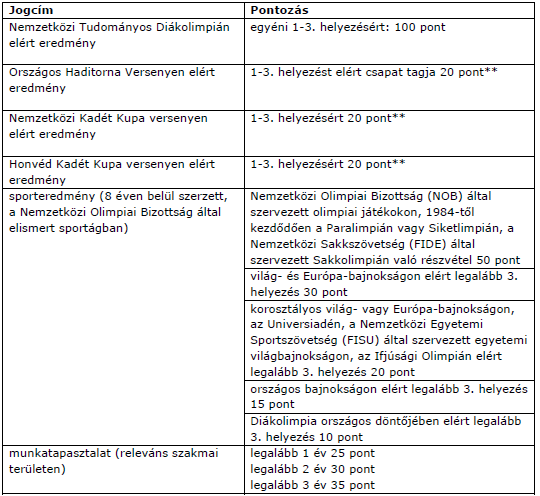 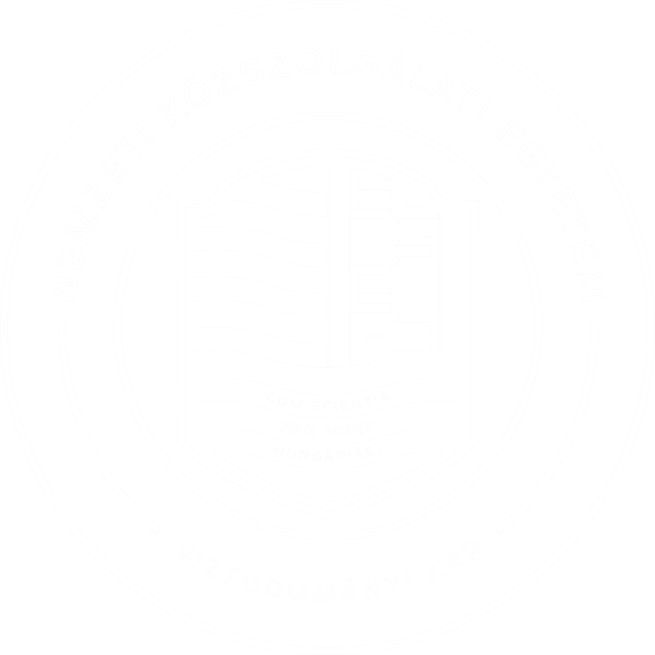 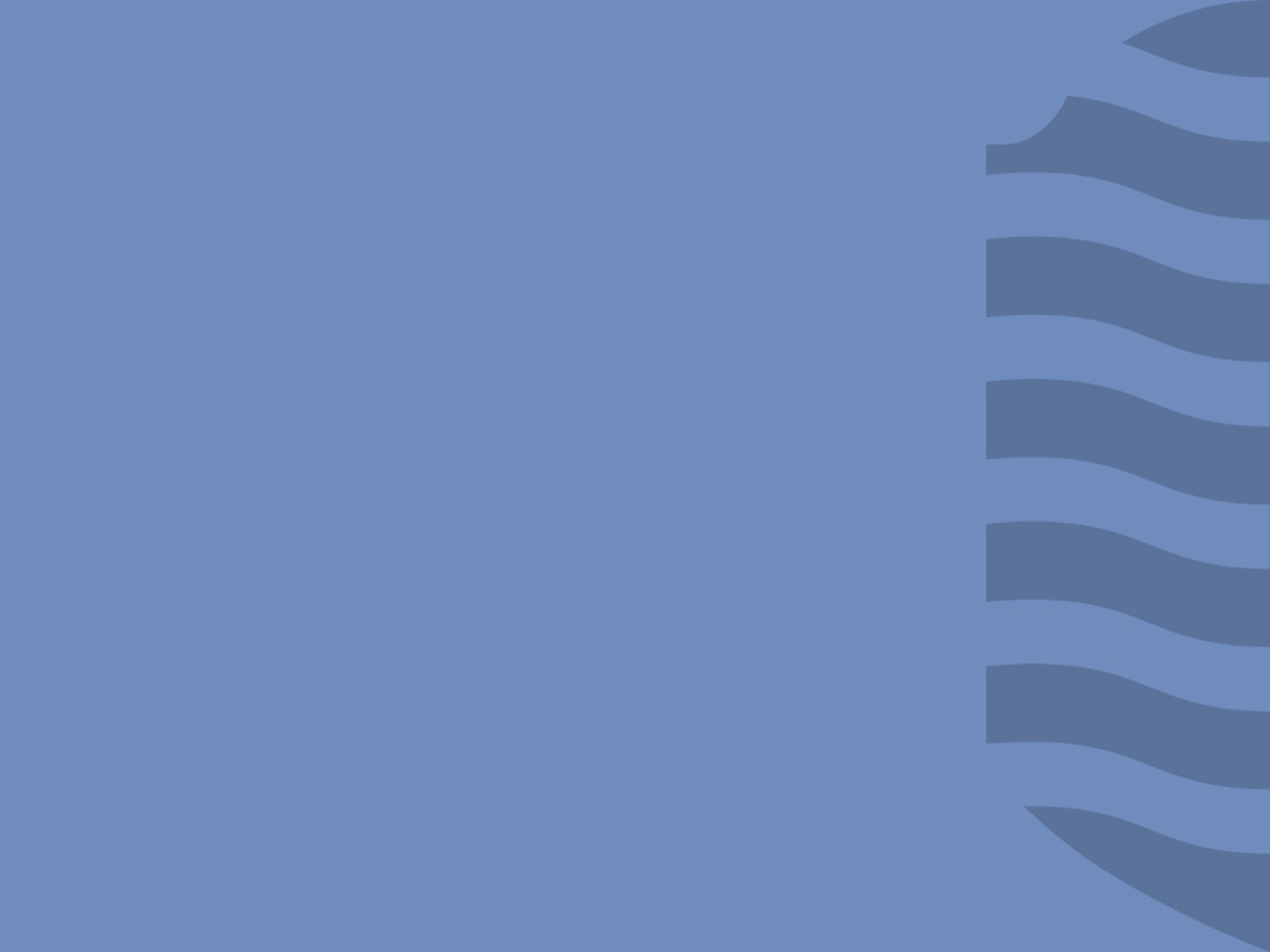 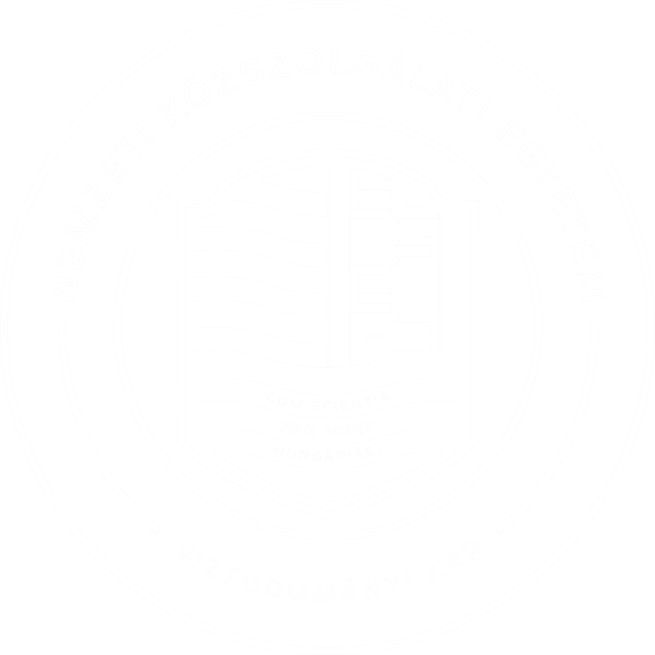 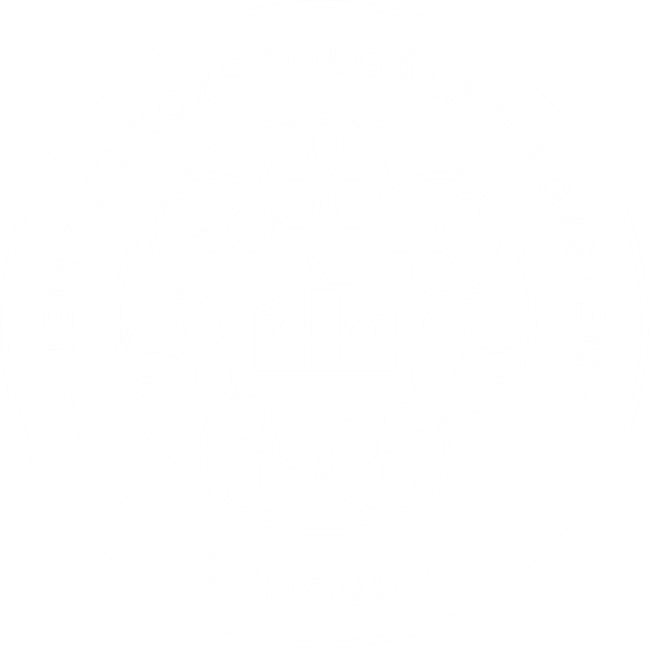 Nemzetközi Vízpolitika pontszámítás

az oklevél minősítése alapján legfeljebb 50 pontot

100 a felvételi vizsga alapján legfeljebb 40 pontot és 

legfeljebb 10 többletpontot
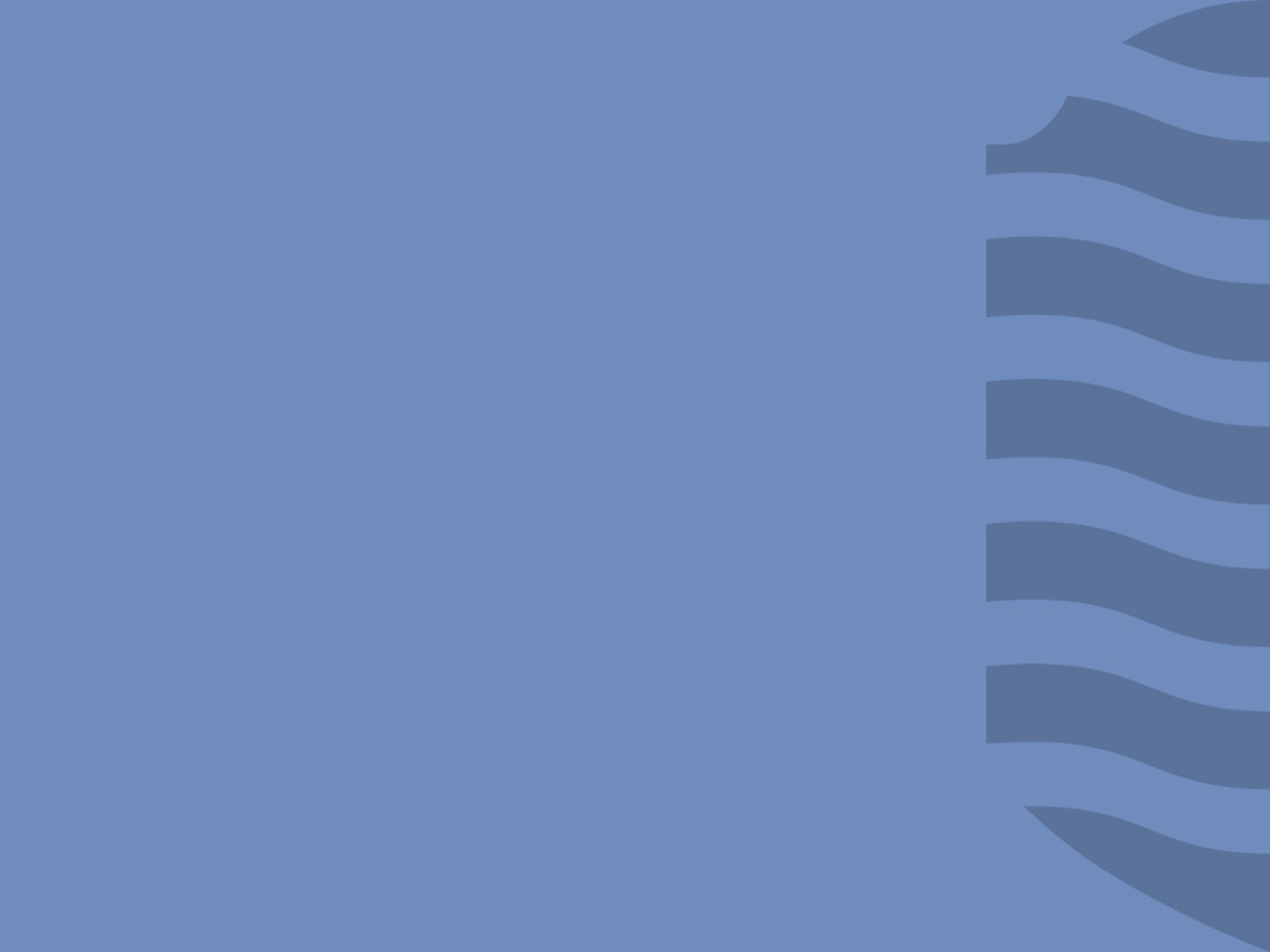 A mesterképzési szakokra jelentkezők összesen legfeljebb 10 többletpontra jogosultak az alábbiak szerint: 

az OTDK elért 1-3. helyezésért: 5 pont; 
nemzetközi szakirodalomban megjelent publikációért: 

Q minősítésű (Q1-Q4) publikációért: 10 pont, 
minden egyéb más publikációért publikációként 2 pont; 

sporteredményekért járó többletpont az alábbiak szerint: 

olimpiai eredményért: 10 pont, 
világ- és európa-bajnokságon elért legalább 3. helyezésért: 5 pont, 
országos bajnokságon elért legalább 3. helyezésért: 3 pont; 

nyelvvizsgáért járó többletpont: 

a második, államilag elismert vagy azzal egyenértékű, komplex (korábban C típusú) nyelvvizsgáért, 
B2 (korábban középfokú) nyelvvizsga esetén 3 pont, 
C1 (korábban felsőfokú) nyelvvizsga esetén 5 pont; 

az esélyegyenlőség biztosítására tekintettel adható – összesen legfeljebb 10 - többletpont annak a jelentkezőnek, 
akinek tekintetében a Tájékoztató megjelenése és a Felvkr. 12. § (4) bekezdésében foglalt határidő közötti időszak során
az alábbi körülmények fennálltak: 

hátrányos helyzetű jelentkező: 4 pont, 
fogyatékossággal élő jelentkező: 8 pont, 
gyermeke gondozása céljából fizetés nélküli szabadságon lévő, illetve a Felvkr. 24. § (1) bekezdés c) pontjában részesülő jelentkező,
aki ezt ezen időszakban kiállított igazolással bizonyítja: 8 pont.
A Víztudományi Karra vonatkozó felvételi eljárás szabályozása az alábbi linken elérhető:

 https://vtk.uni-nke.hu/oktatas/felvetelizoknek/felveteli-valtozasok-2024-tol 

Továbbá a                  oldalán:

 https://www.felvi.hu/pub_bin/dload/FFT_2024_pontszamitas/NKE_intezmenyipont.pdf
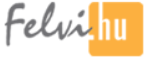